Average depth of randomly generated binary search trees
Outline
In this topic, we will:
Determine the average depth of a node in a randomly generated binary search tree
We will introduce a few examples
Average Depth of a Node
To proceed, we will determine what is the average height of a randomly generated binary search tree

	The total internal path length is the sum of the depths of all the nodes with a tree
The average depth is thetotal internal path lengthover the number of nodes:
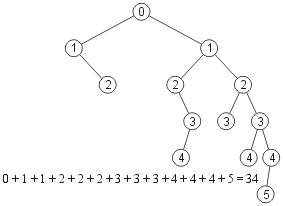 Average Depth of a Node
Consider the ten letters A-J inserted in these two orders:
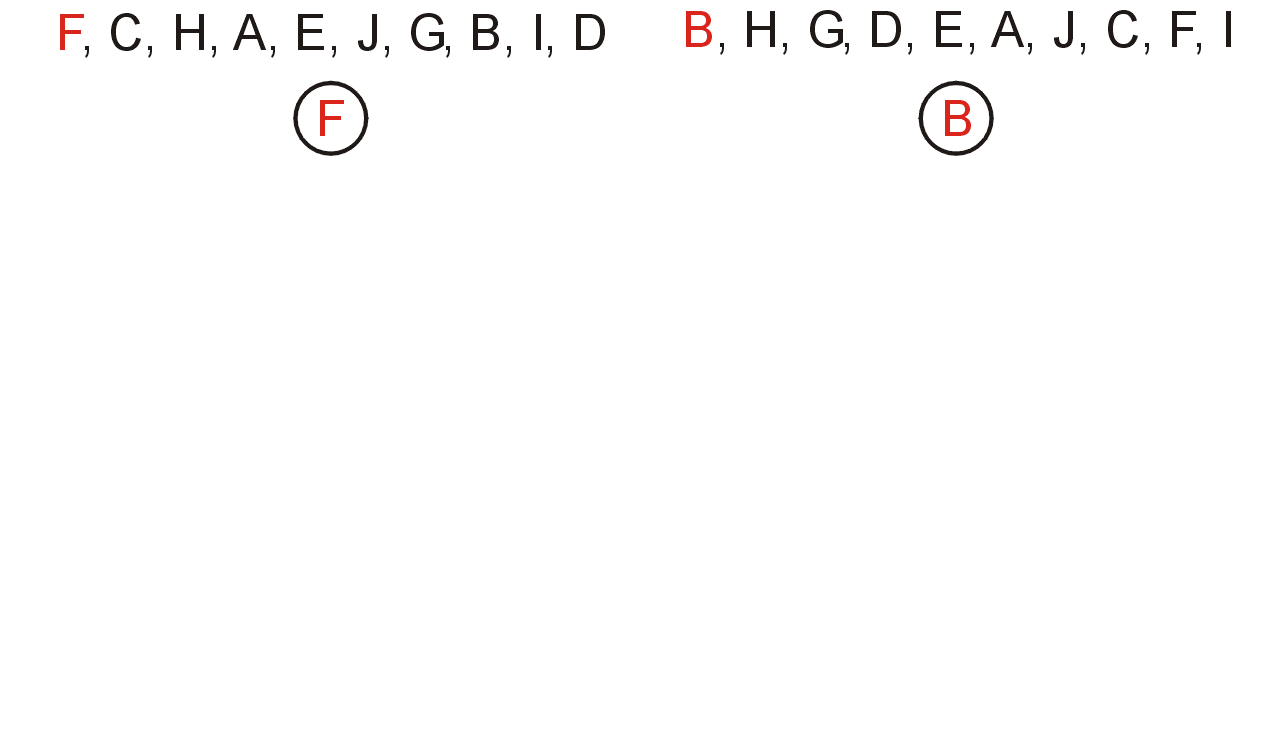 Average Depth of a Node
Next, insert C and H, respectively...
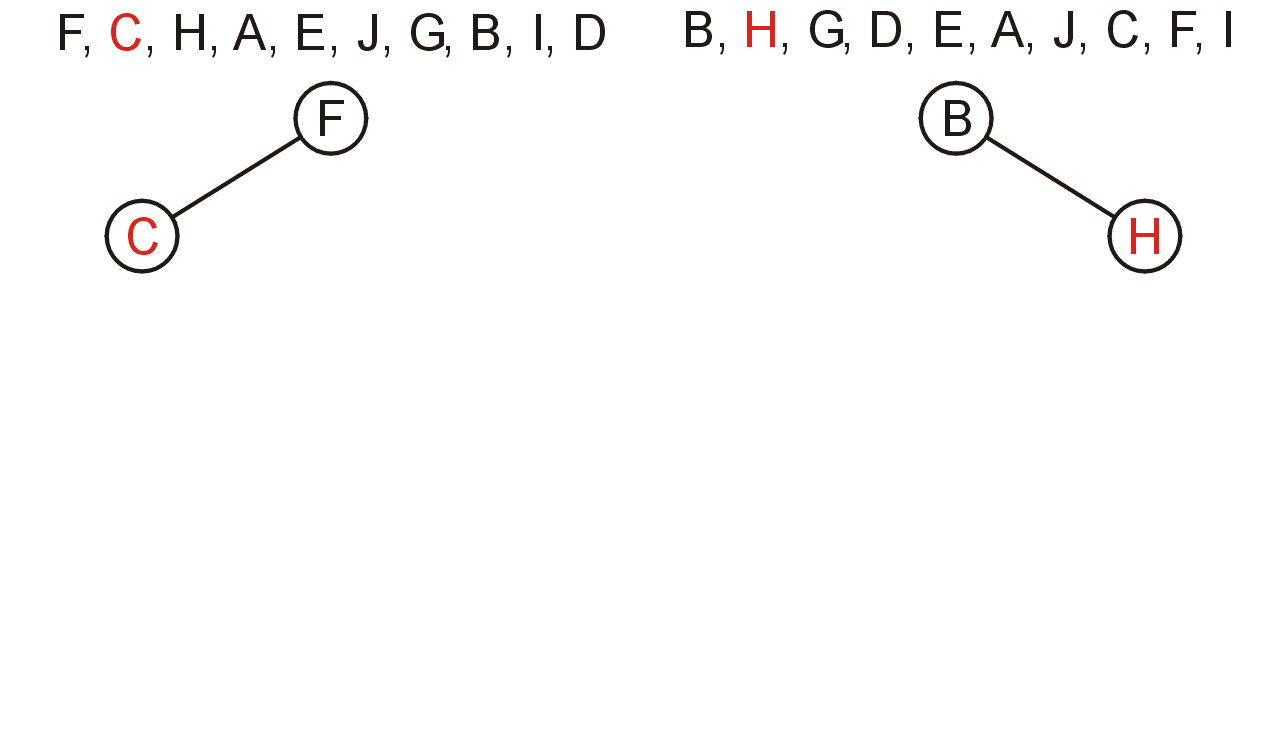 Average Depth of a Node
H and G...
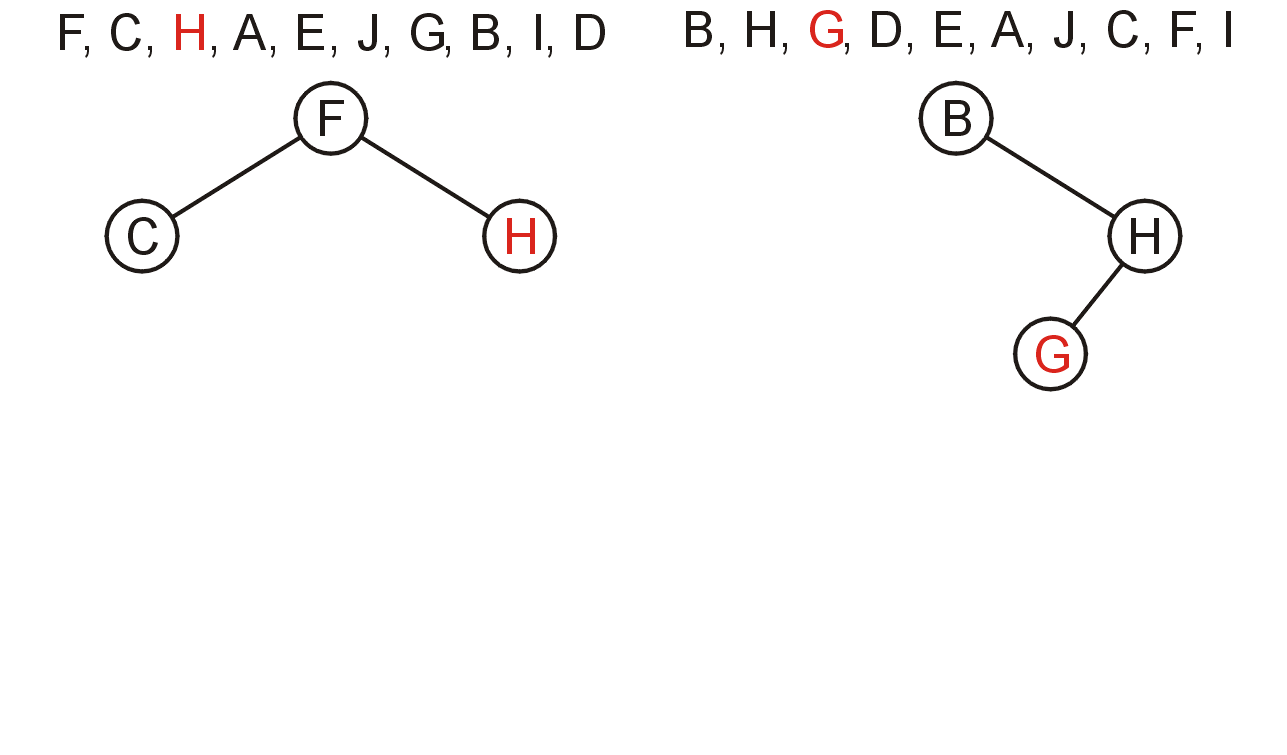 Average Depth of a Node
A and D...
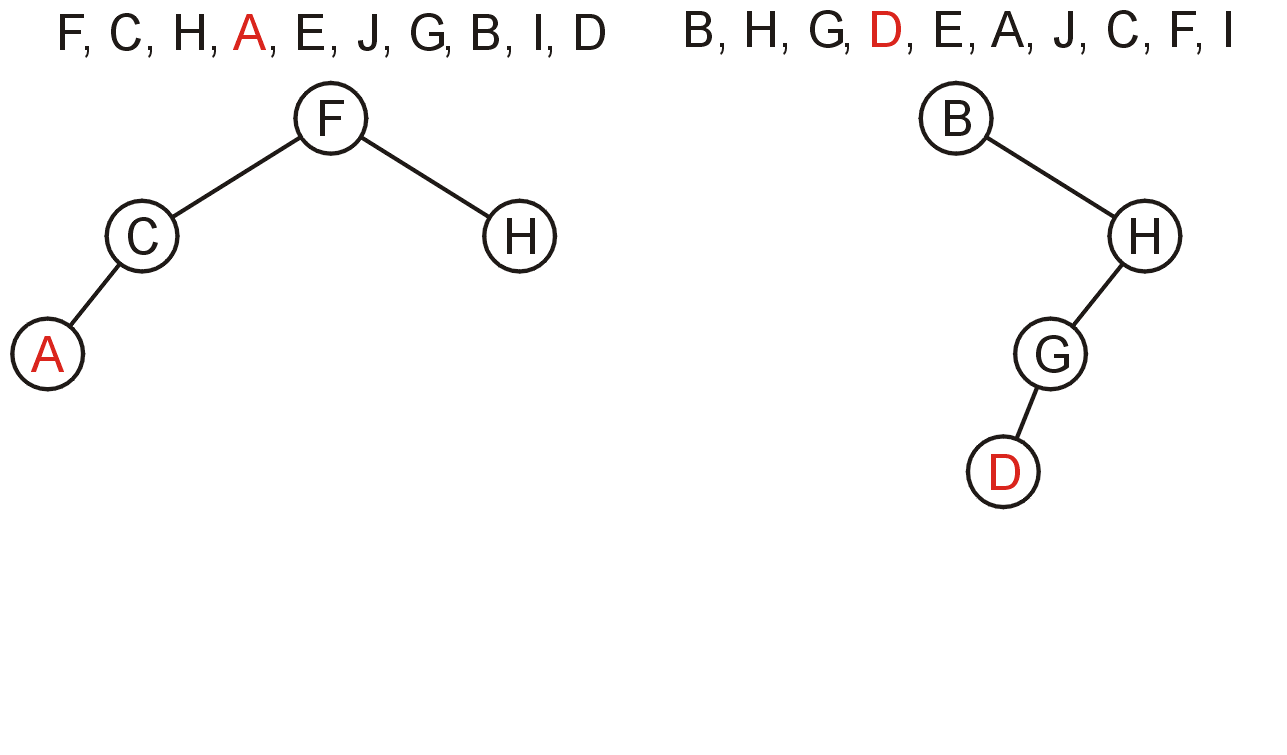 Average Depth of a Node
E and E...
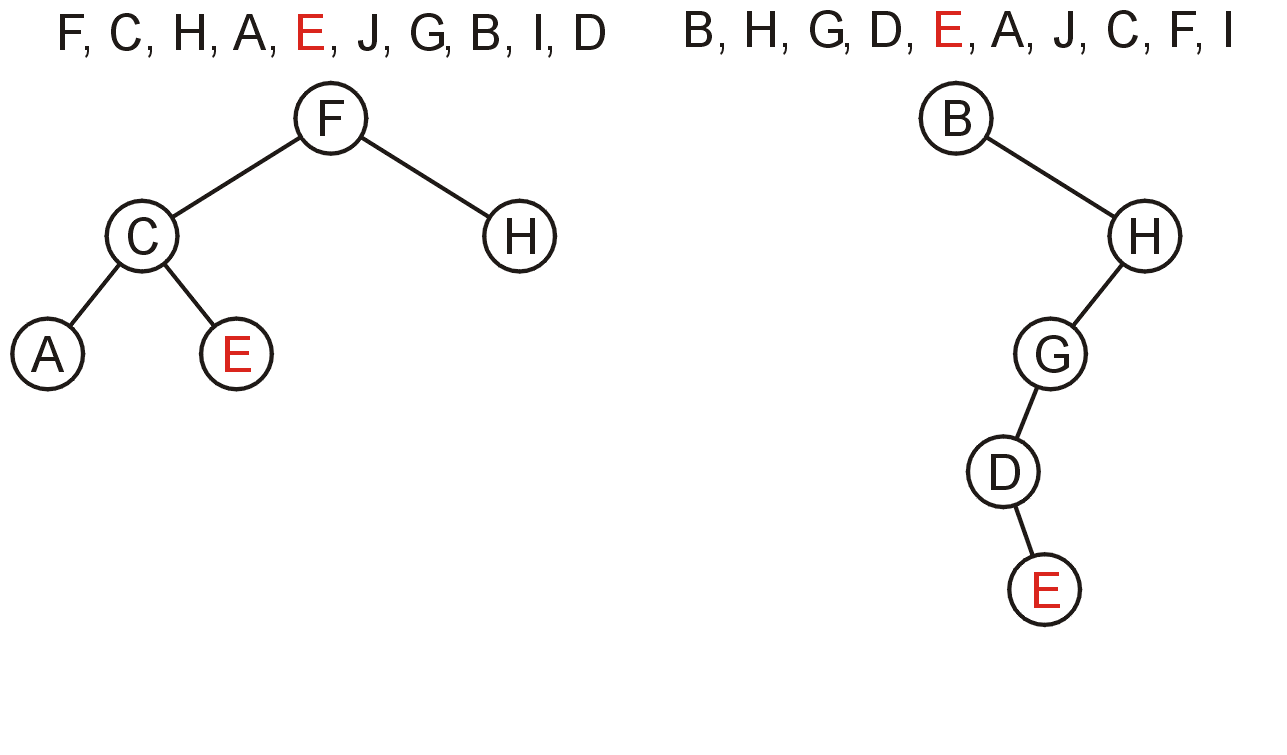 Average Depth of a Node
J and A...
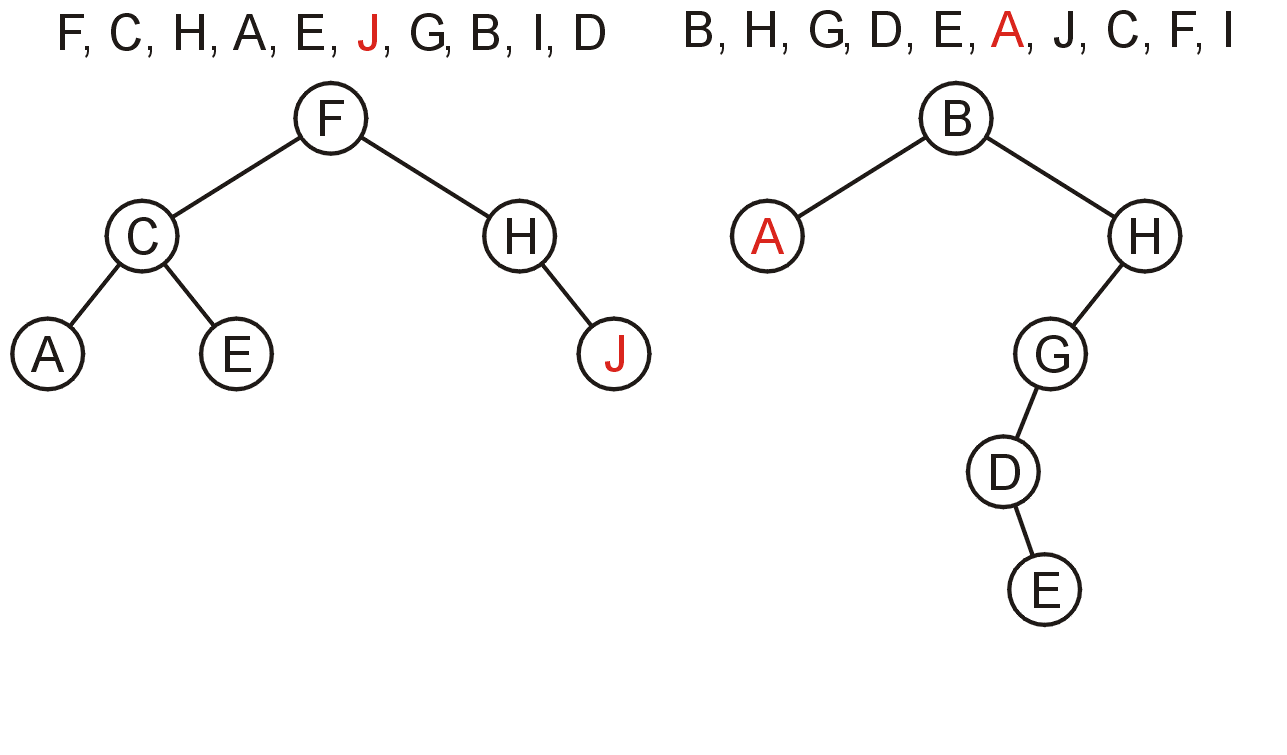 Average Depth of a Node
G and J...
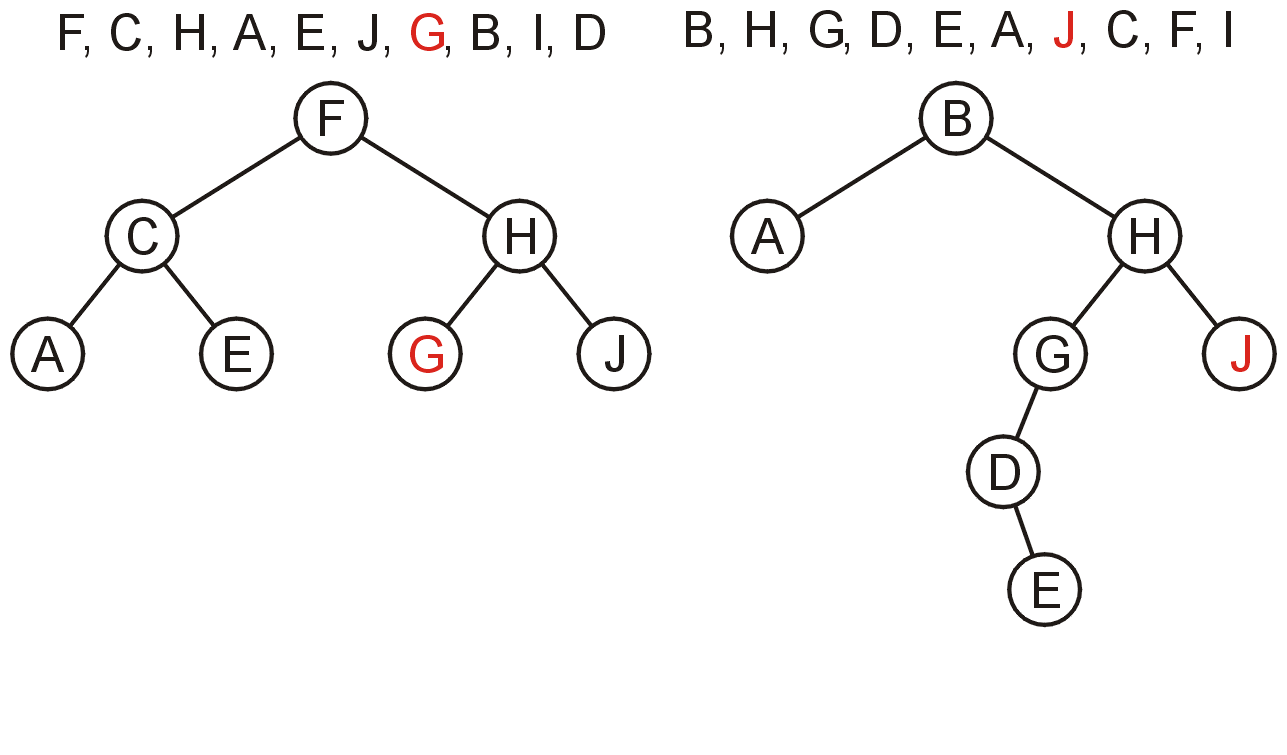 Average Depth of a Node
B and C...
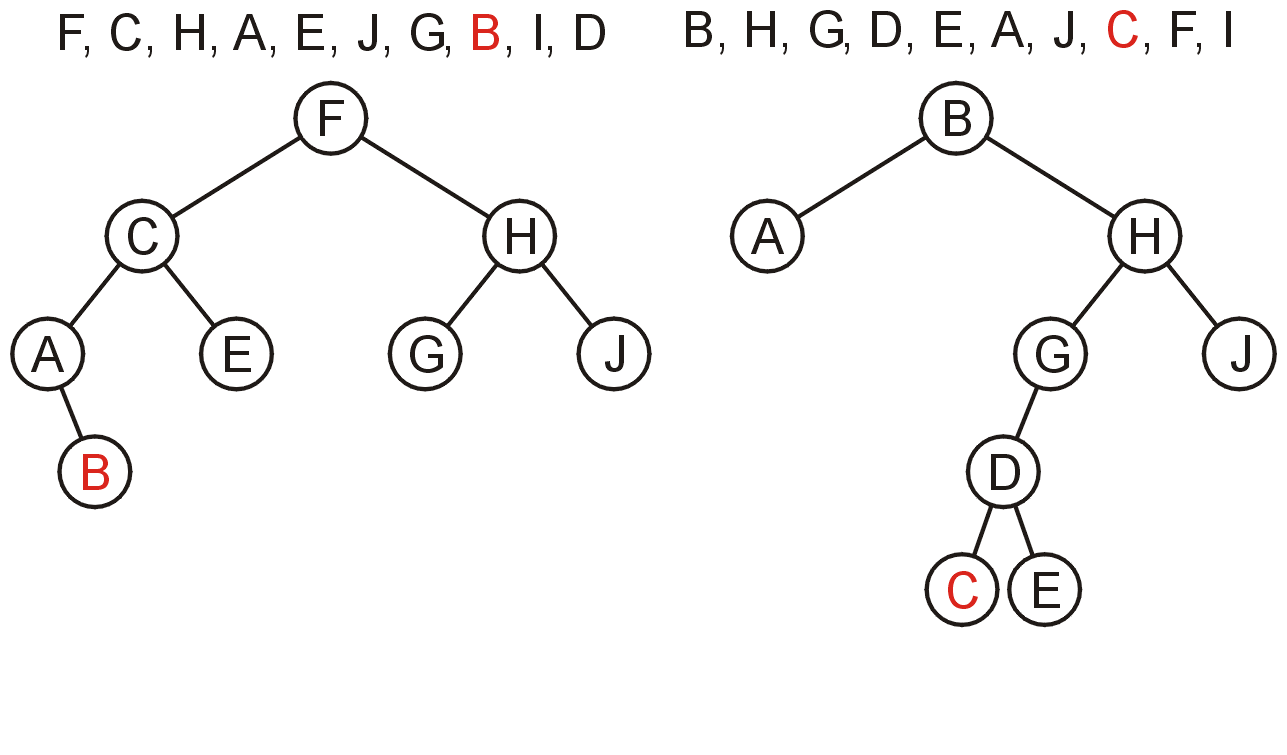 Average Depth of a Node
I and F...
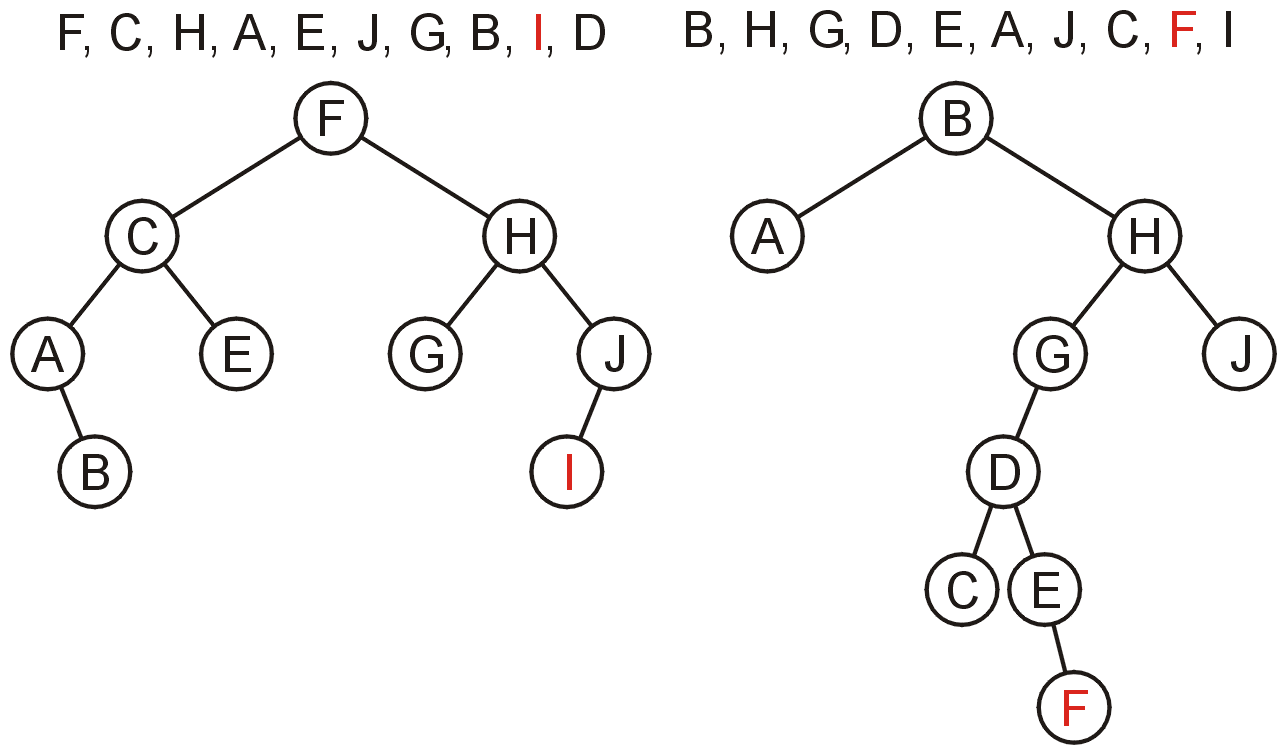 Average Depth of a Node
and finally D and I
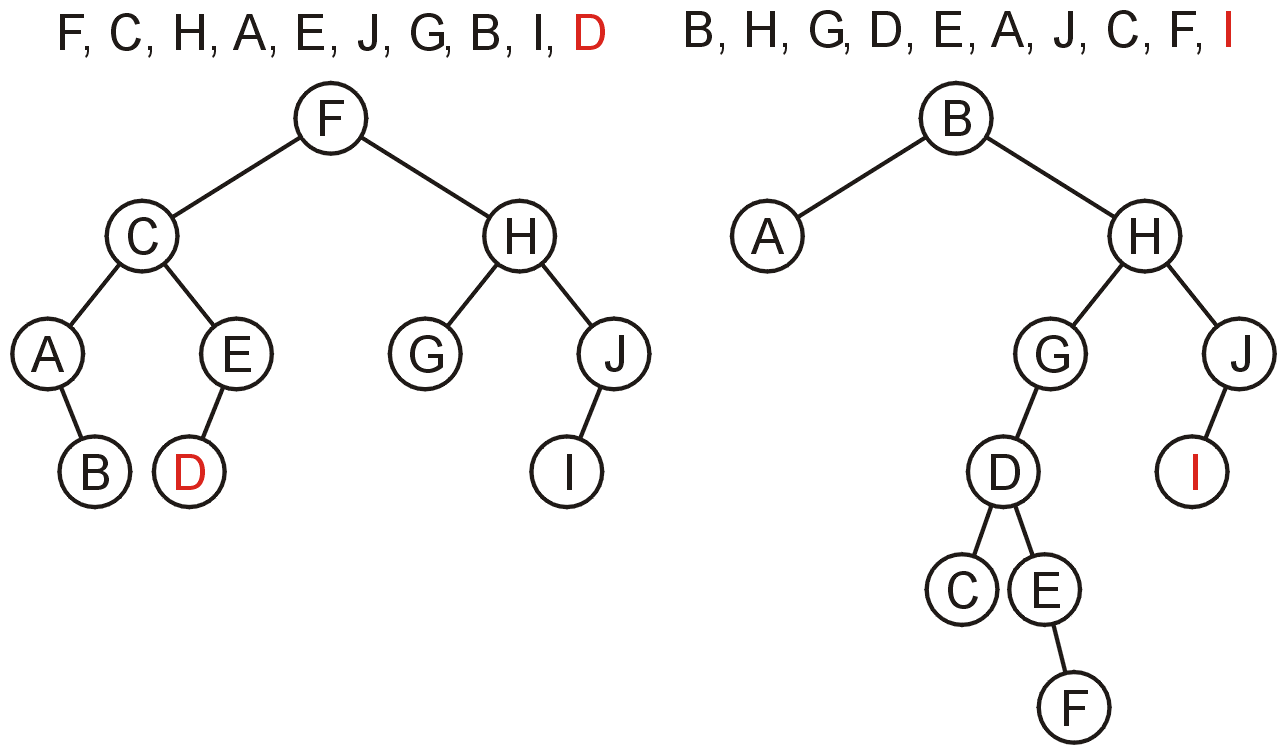 Average Depth of a Node
The total internal path lengths
			     19		  25
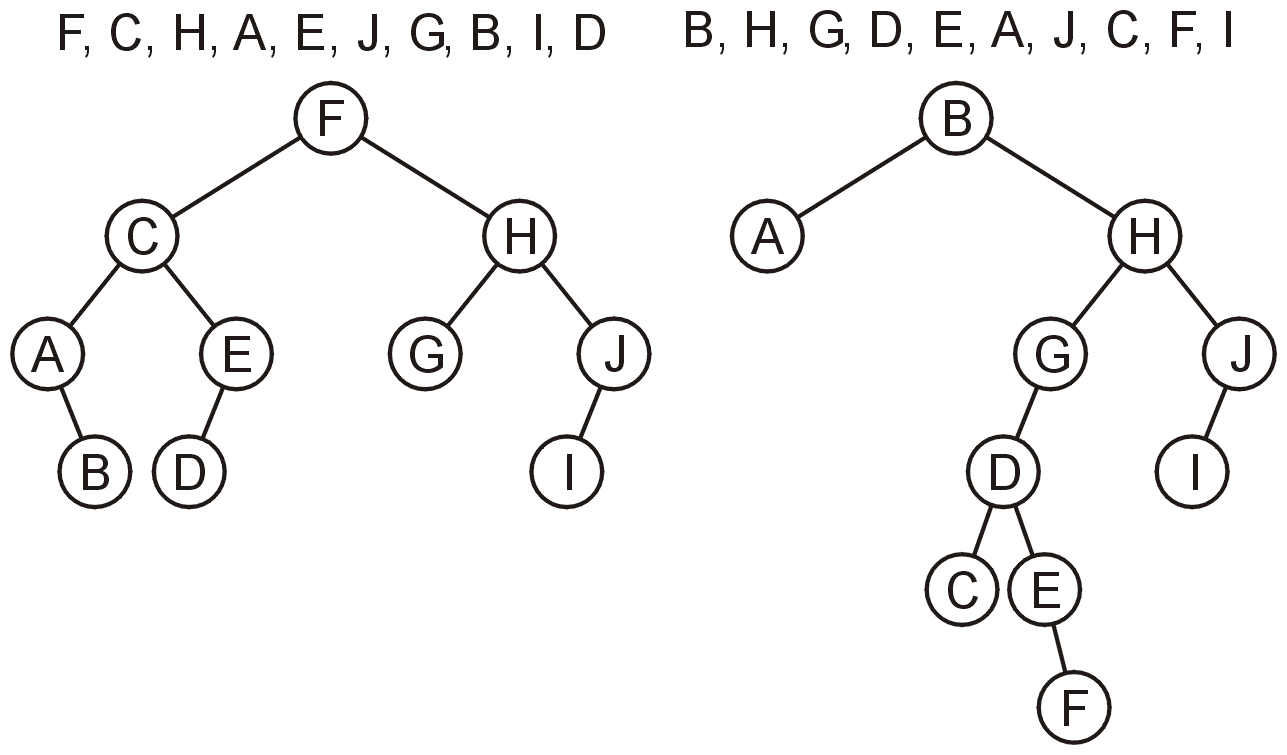 Average Depth of a Node
The average depths
			     1.9		  2.5
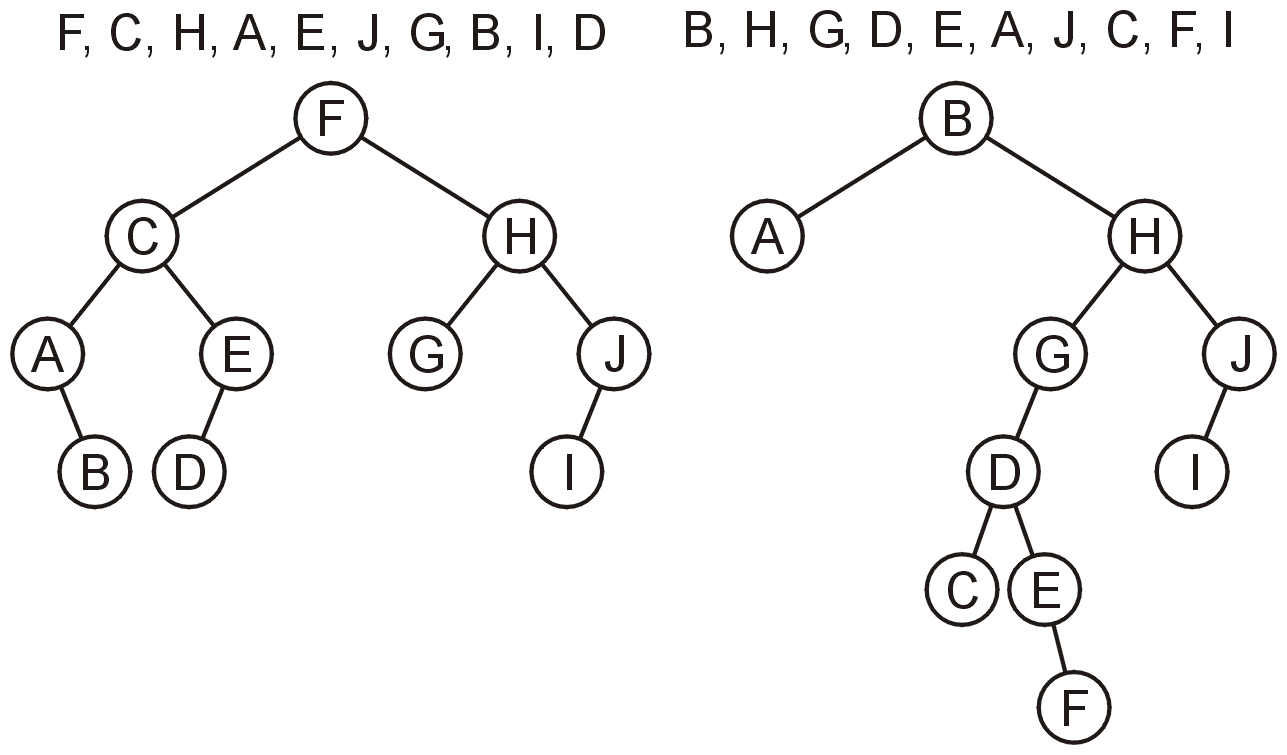 Average Depth of a Node
Best and worst average depths:
			            1.9	             4.5
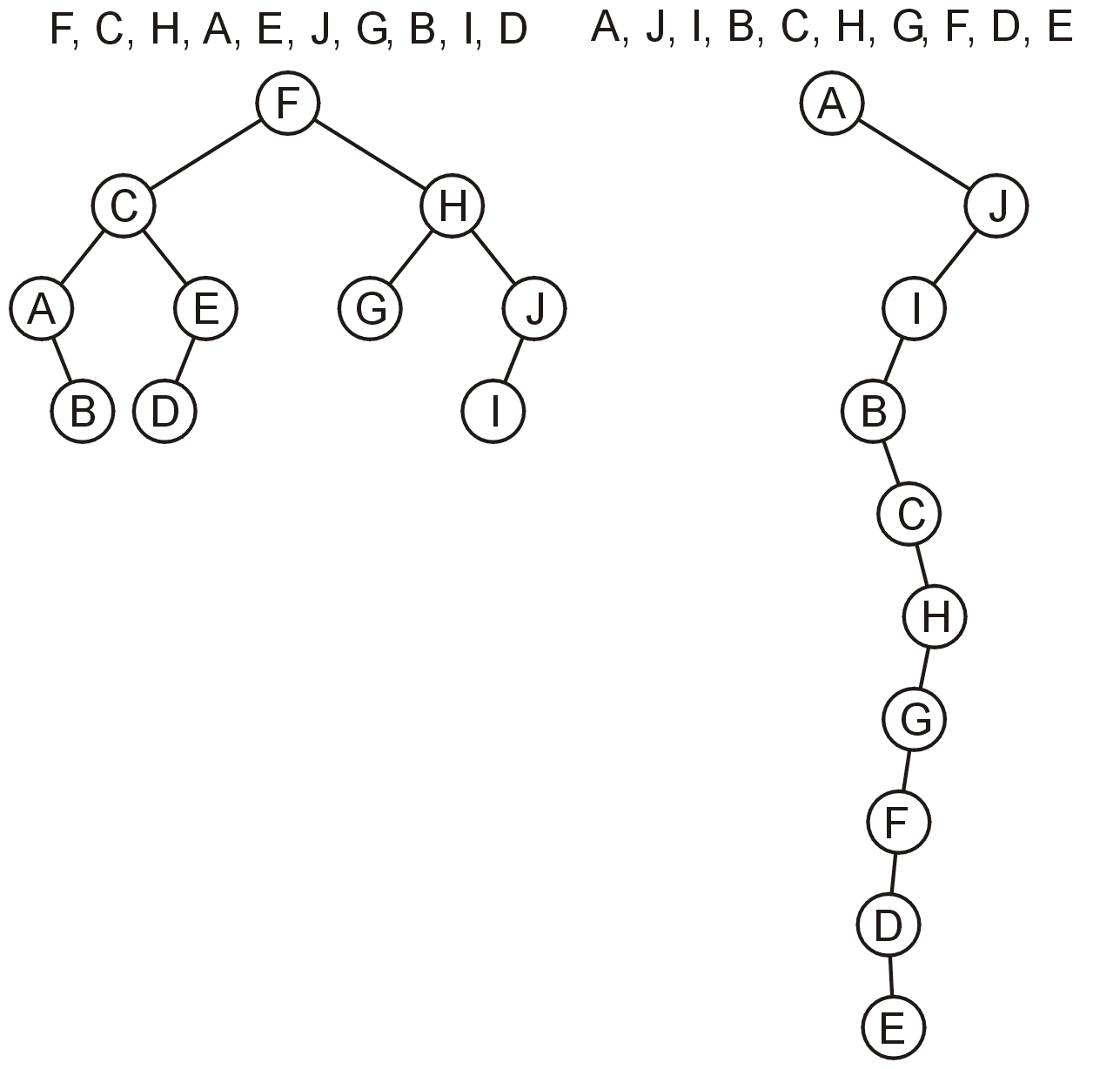 Average Depth of a Node
Now for the more general question:
What is the average depth of a node in a binary search tree?

	We will calculate the average total internal path length in a binary search tree
we will represent this by I(n)

	The average depth will be I(n)/n
Average Depth of a Node
To begin, I(1) = 0 and I(2) = 1




	Therefore the average depths for trees with 1 and 2 nodes are 0 and 0.5, respectively
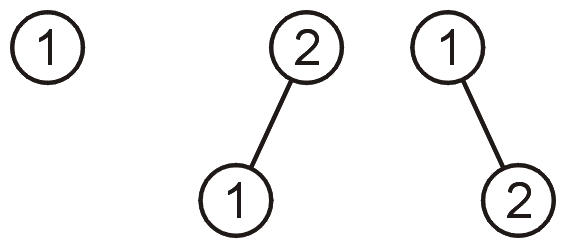 Average Depth of a Node
What is I(3)?
	
	The three nodes values 1, 2, 3 could be added into a binary search tree in one of 3! different ways:

   1,2,3           1,3,2           2,1,3            2,3,1           3,1,2            3,2,1
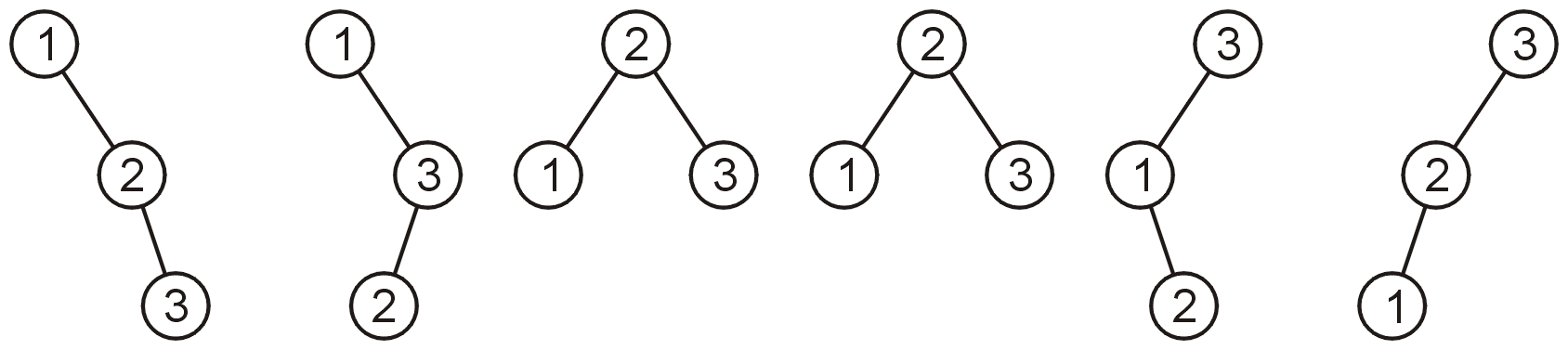 Average Depth of a Node
Counting the total internal path lengths:




               3     +    3    +     2     +      2    +    3     +    3  =  16
	The average total internal path length is


	The average depth is I(3)/3 ≈ 0.889
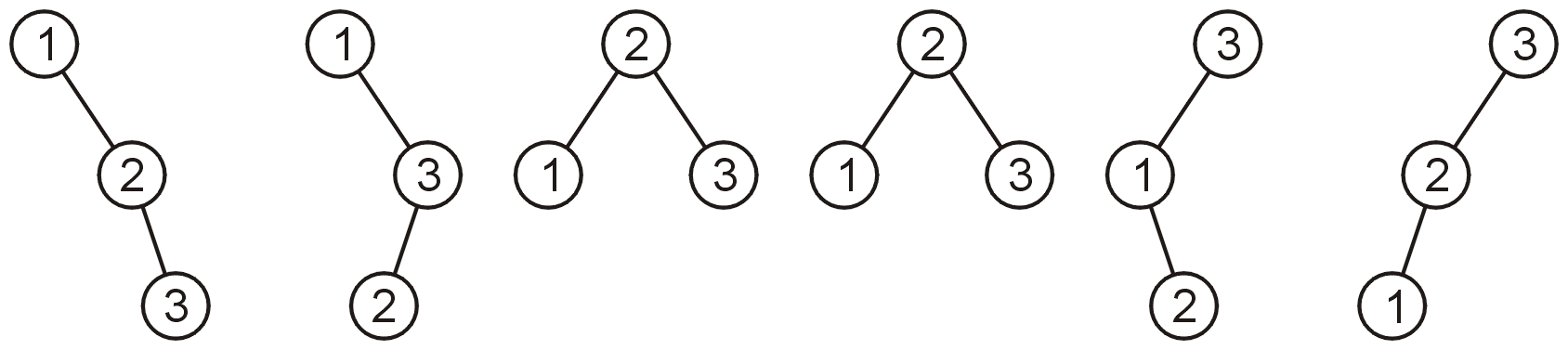 Average Depth of a Node
Finally, consider all binary search trees with four nodes:





Thus                            and I(4)/4 ≈ 1.21
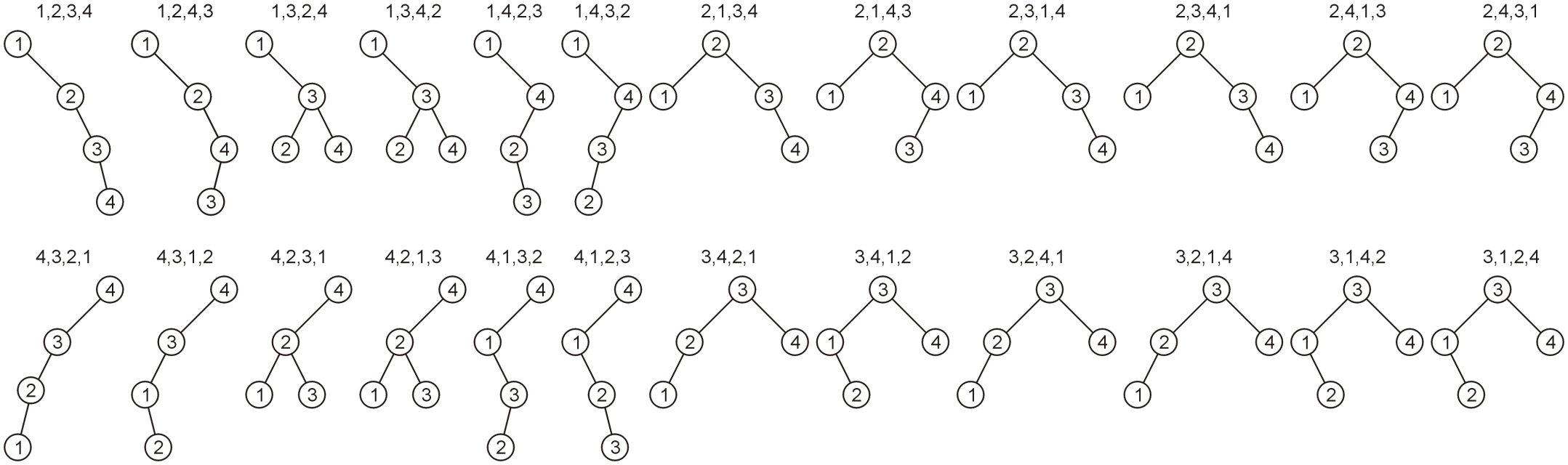 Average Depth of a Node
Notice that half the trees are optimal:
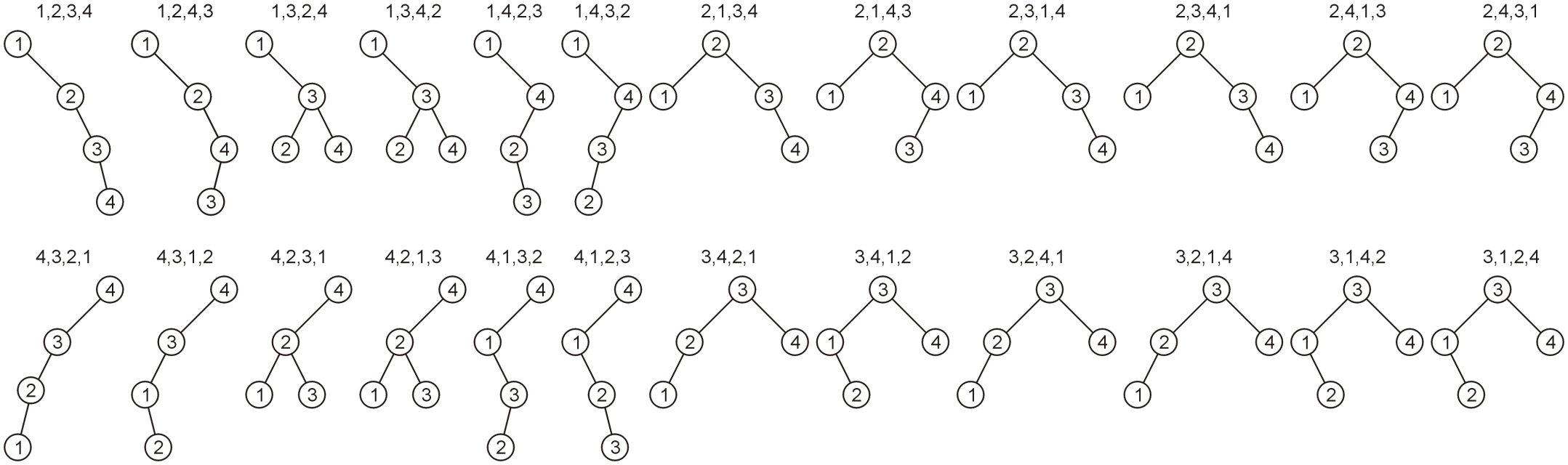 Average Depth of a Node
We also have a symmetry that we can exploit
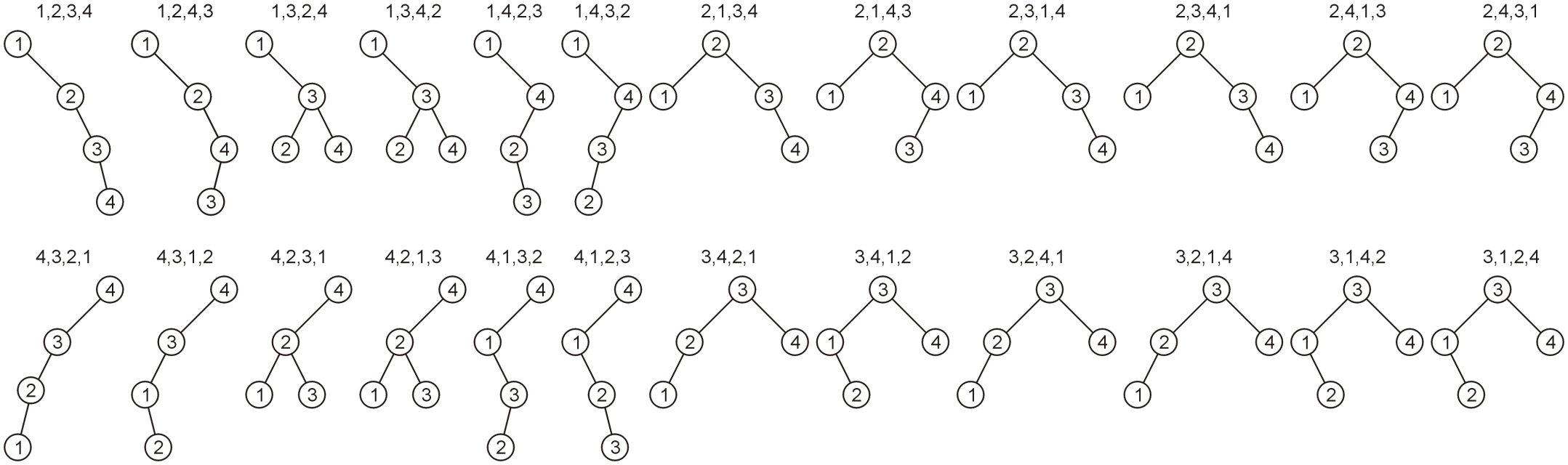 Average Depth of a Node
We, however, need a more general formula

	Suppose we are randomly generating trees from the ten letters
A, B, ..., J

	Each could appear with equal likelihood (1/10) as the root
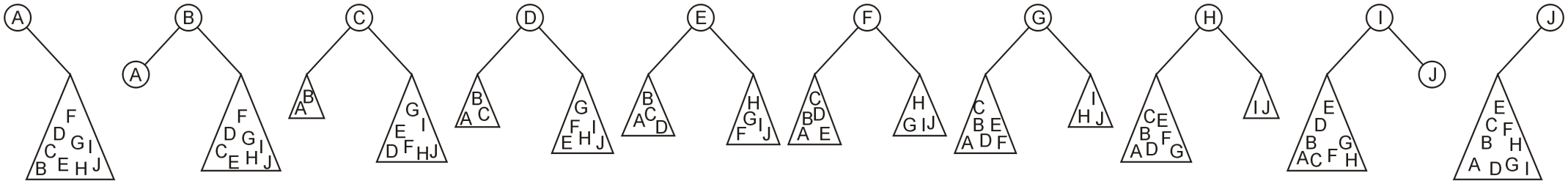 Average Depth of a Node
Lets look at two of these cases:






	The average total path length is:
The sum of the two average total path lengths of the two sub trees
Plus one for each node, as each path length to each of the 9 nodes is increased by 1
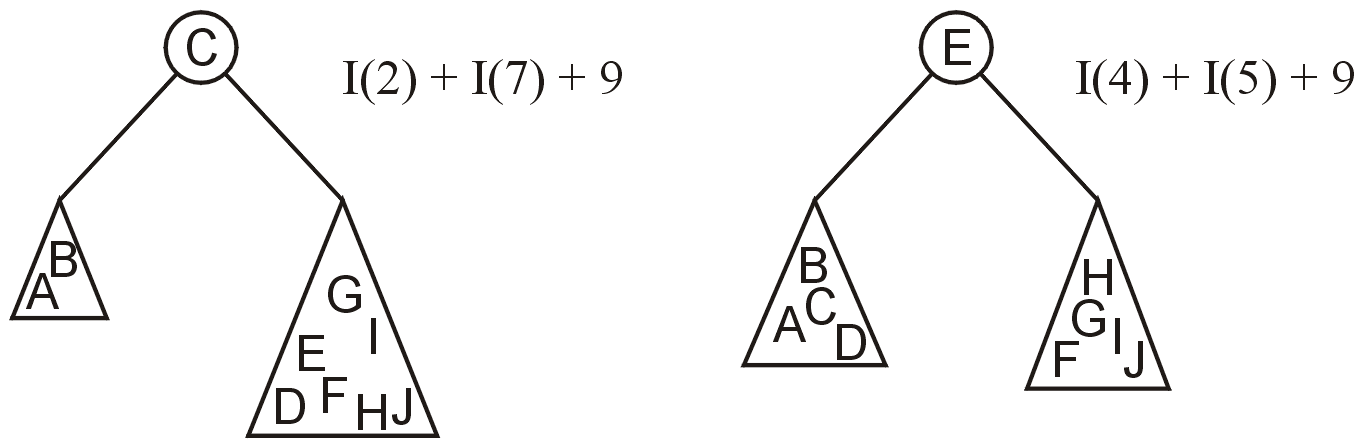 Average Depth of a Node
Consequently, we have the following formula:







	Multiplying both sides by n yields
Average Depth of a Node
To get rid of the sum, write the equation both for I(n) and I(n – 1) and subtract
Substitute n with n – 1
Average Depth of a Node
This gives us a recurrence relation which we may solve in Maple:
> rsolve( { n*In(n) - (n - 1)*In(n - 1) = 2*n - 2 + 2*In(n - 1),
            In(1) = 0}, In(n) );
	


> asympt( %, n );
Average Depth of a Node
This gives us the approximation
	I(n) ≈ 2 (ln(n) + g – 2)n
	and thus the average depth of a node is
Average Depth of a Node
The course web site has a Random_tree class that can be used to generate such search trees
These points are the averages of 1000 pseudo-randomly generated trees with heights n = 2N nodes for N = 0, …, 15
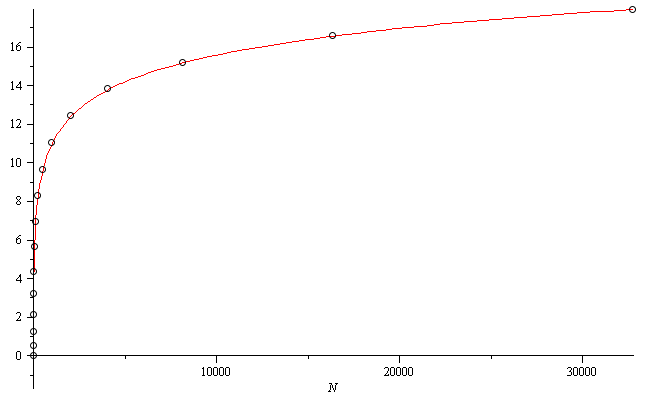 n
Average Height of a Node
Incidentally, the average height of 1000 pseudo-randomly generated trees also grows logarithmically
Approximately twice the average depth
Recall that the average depth of a perfect binary tree is h – 1
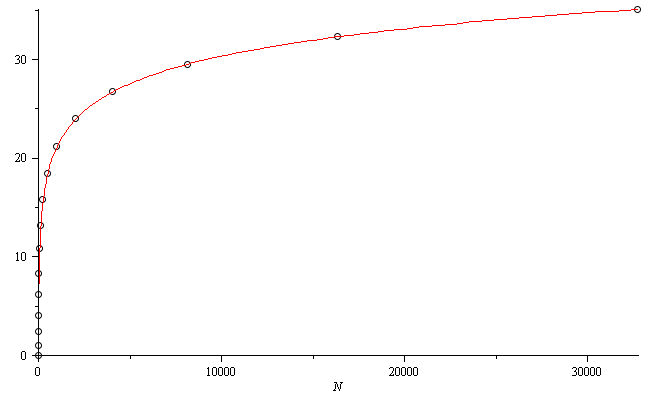 n
Average Depth of a Node
The consequence of this is reassuring:
The average depth of a node in a randomly generated tree has depth Q(ln(n)) and the average height also appears to be Q(ln(n)) 

	Unfortunately, this is only the average: the worst case is still Q(n)
Summary
This topic covered the average depth of a randomly generated tree
Taking n linearly ordered objects and placing them into a tree will produce a tree with an average depth of Q(ln(n))
The average height also appears to grow logarithmically
There may be nodes that are at deeper average depths, but there are an insufficient number of these (again, on average) to affect the average run times
Usage Notes
These slides are made publicly available on the web for anyone to use
If you choose to use them, or a part thereof, for a course at another institution, I ask only three things:
that you inform me that you are using the slides,
that you acknowledge my work, and
that you alert me of any mistakes which I made or changes which you make, and allow me the option of incorporating such changes (with an acknowledgment) in my set of slides

						Sincerely,
						Douglas Wilhelm Harder, MMath
						dwharder@alumni.uwaterloo.ca